Technische briefing Wet open overheid (Woo)
Jolein Baidenmann

Jaap-Willem Berg

Mitchell Thomassen
(Manager openbaarheid/         plv. directeur Open Overheid)
(Coördinerend juridisch specialist/ Woo-coördinator)
(Clustercoördinator openbaarheidsbeleid)
1
12 maart 2025
Onderwerpen
Doel van de Woo
Wettelijk kader
Omvang van overheidsinformatie
Uitvoering Woo:
Actieve openbaarmaking
Openbaarmaking op verzoek
12 maart 2025 | Technische briefing Wet open overheid
2
Doel van de Woo
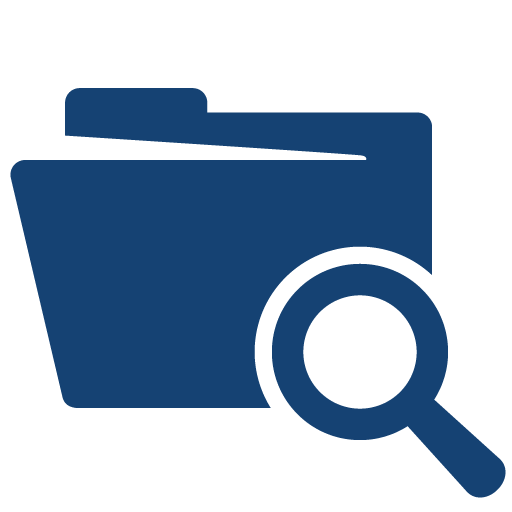 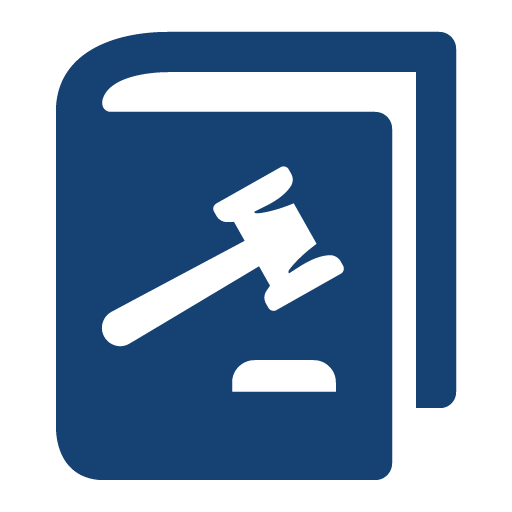 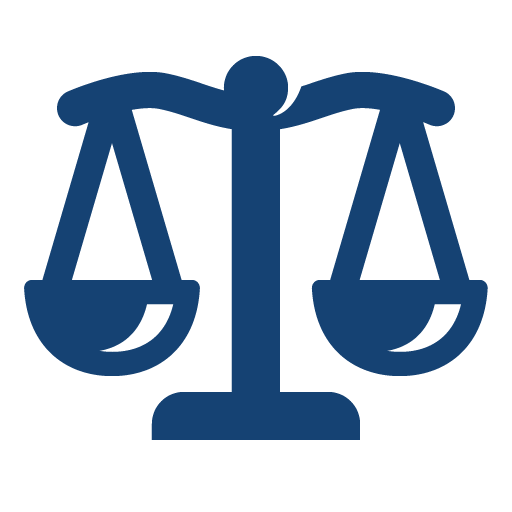 Recht op 
overheidsinformatie
Vergroten 
transparantie
Controle op
overheidshandelen
12 maart 2025 | Technische briefing Wet open overheid
3
[Speaker Notes: Recht op openbaarmaking van overheidsinformatie -> opnemen in spreektekst]
Wettelijk kader Woo
Uitgangspunten
Voor eenieder | geen belang | openbaar, tenzij...

Openbaarheidsregime Nederland
Reikwijdte
Documentbegrip 
Vergelijking met andere landen
12 maart 2025 | Technische briefing Wet open overheid
4
Aanpalende wetgeving
Algemene verordening gegevensbescherming (AVG)
Verwerking van persoonsgegevens

Specifieke sectorale wetten 
Ruim 100 wetten, zoals Wet politiegegevens en Aanbestedingswet

Archiefwet 
Bewaren van overheidsinformatie
12 maart 2025 | Technische briefing Wet open overheid
5
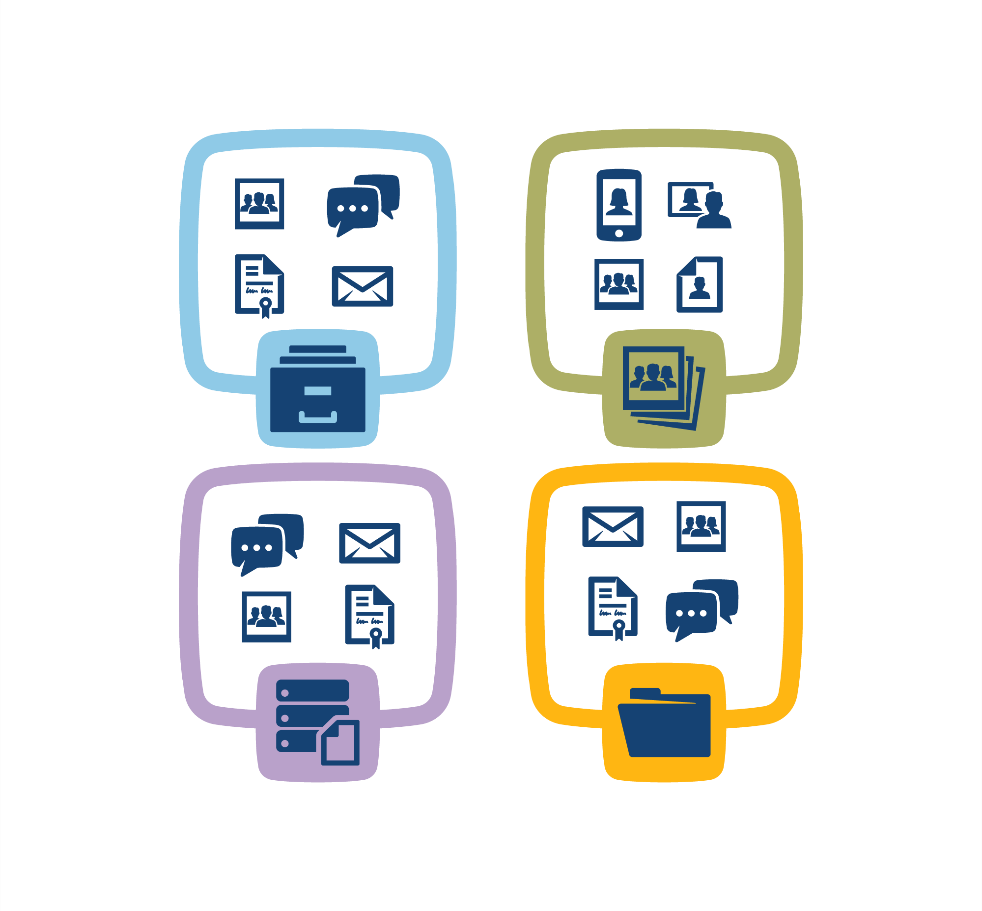 Omvang van overheidsinformatie
Verschillende systemen
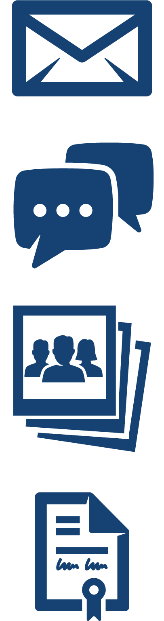 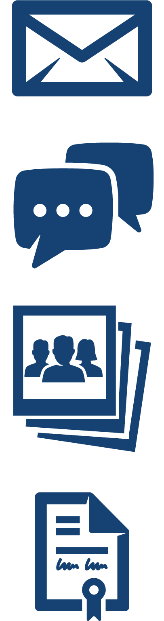 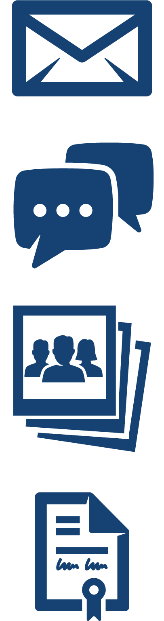 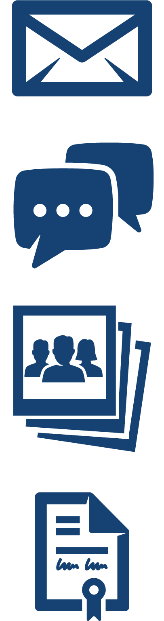 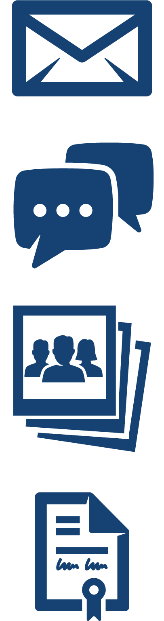 Digitalisering
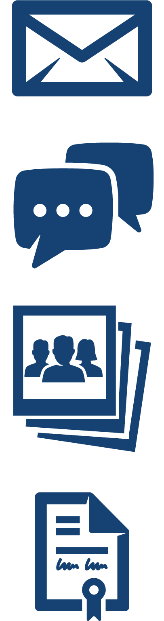 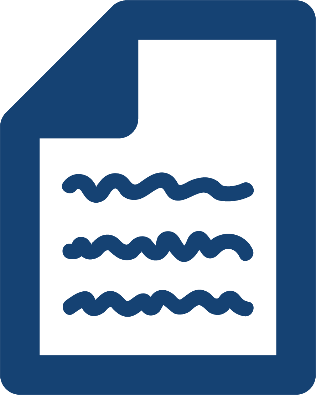 12 maart 2025 | Technische briefing Wet open overheid
6
[Speaker Notes: Dit wordt een bewegende slide.]
Omvang van overheidsinformatie
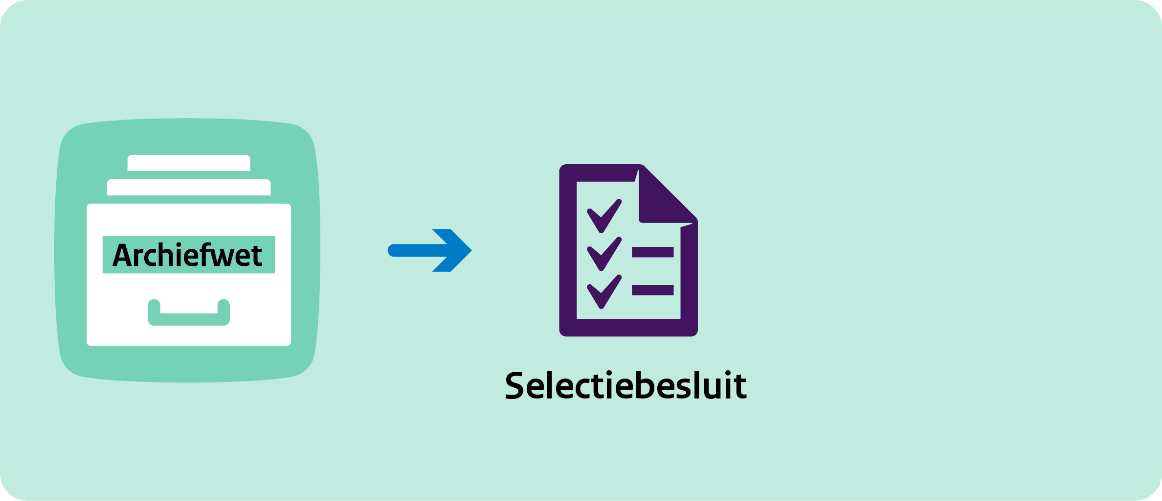 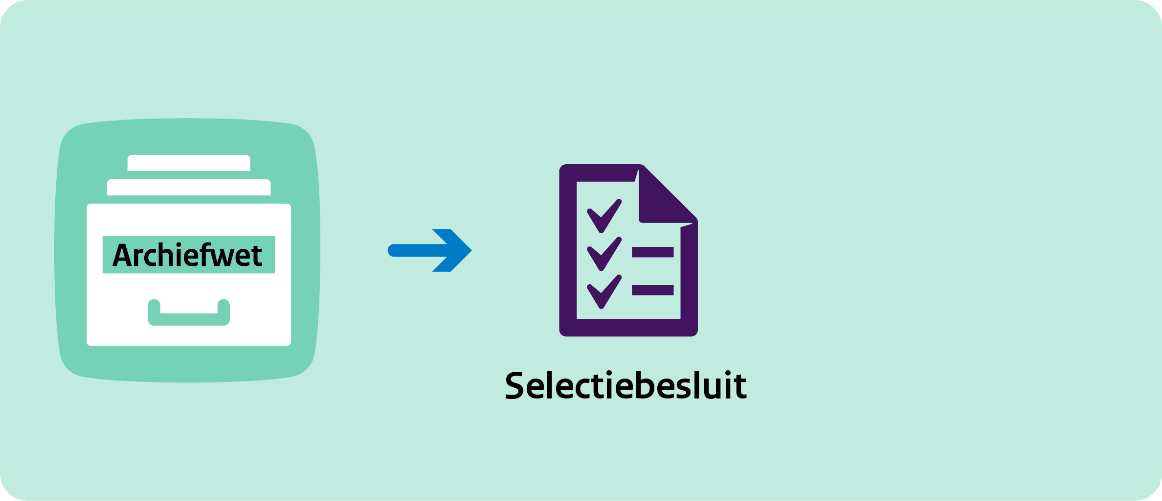 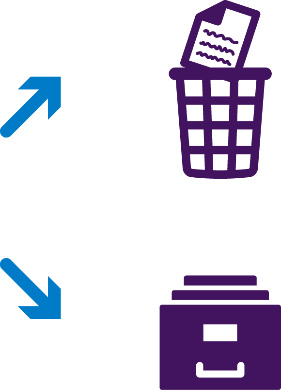 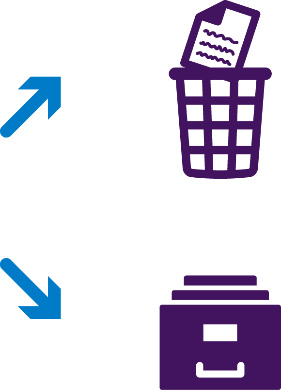 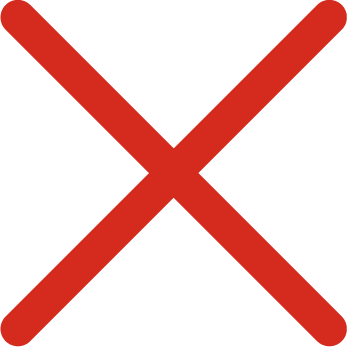 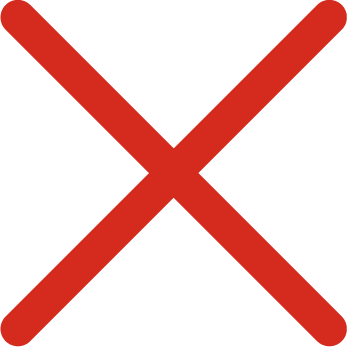 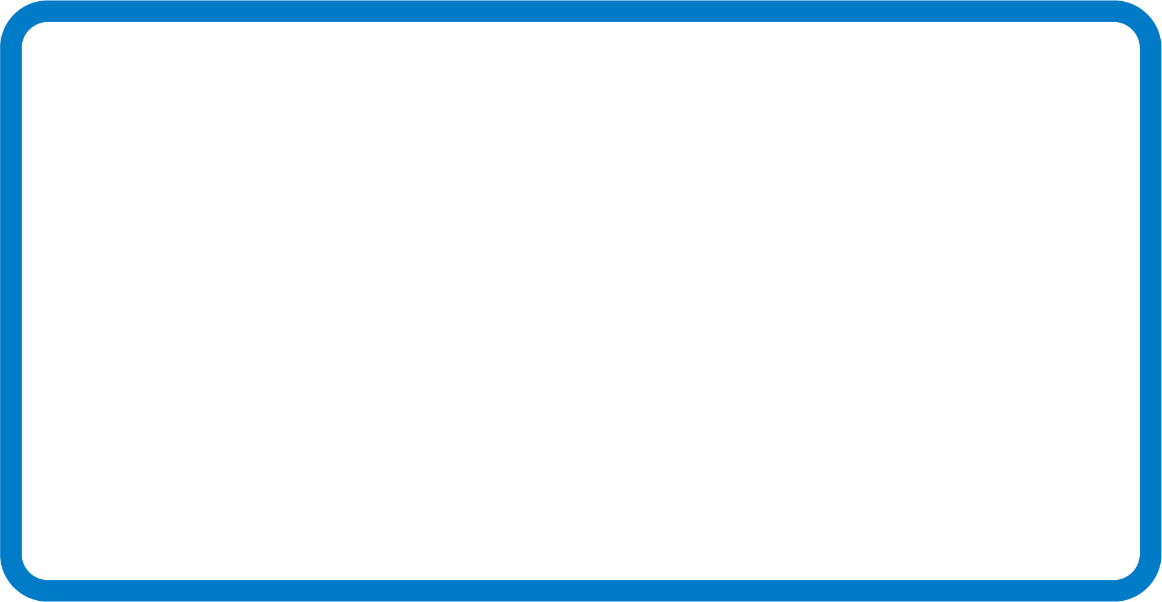 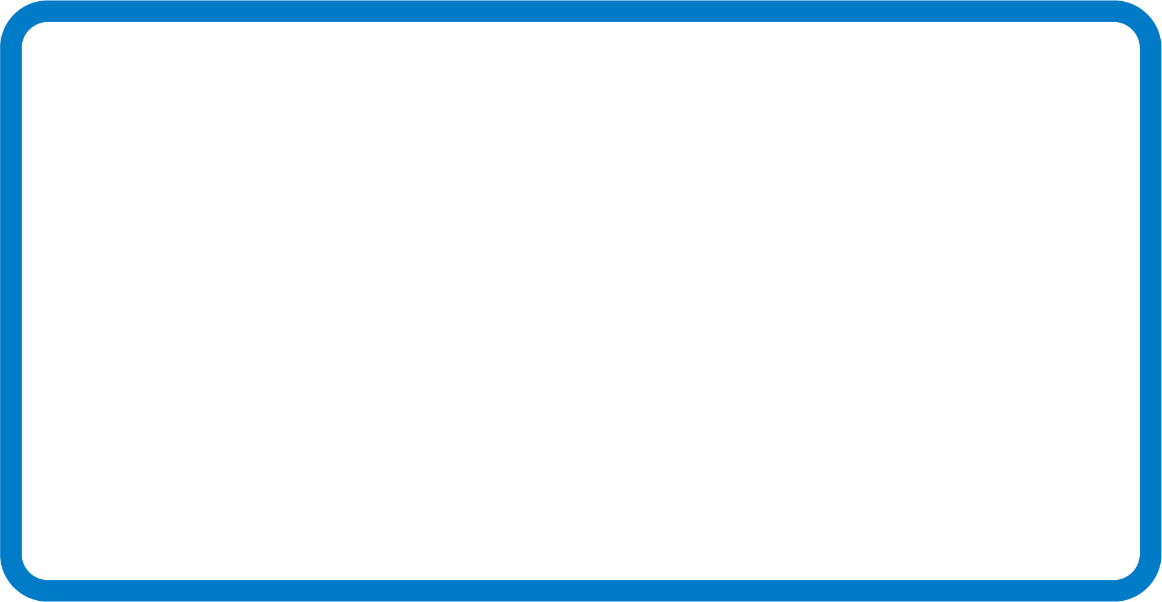 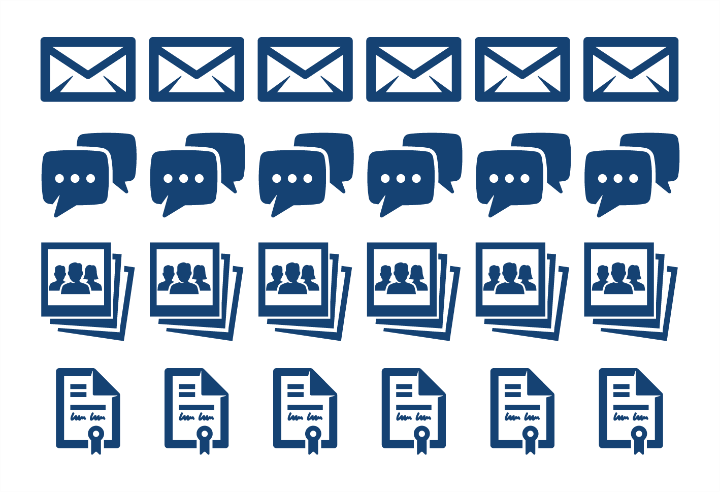 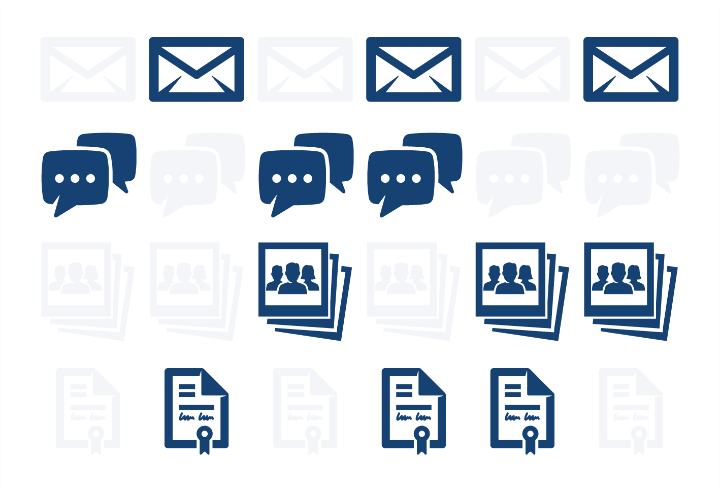 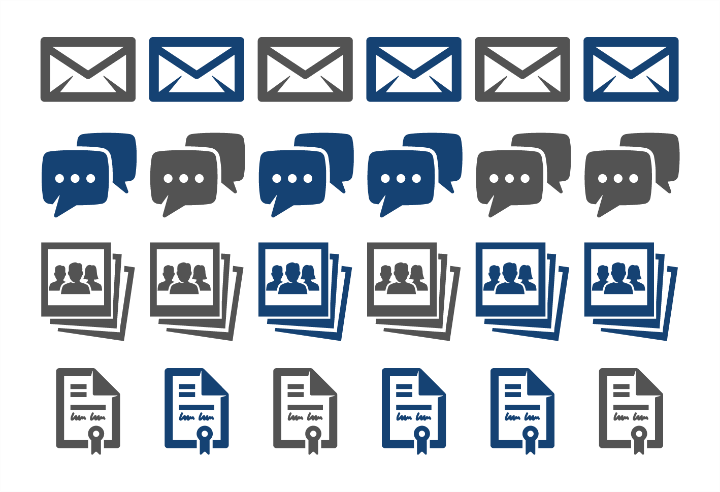 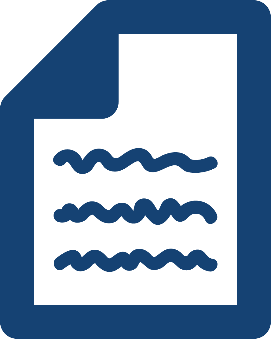 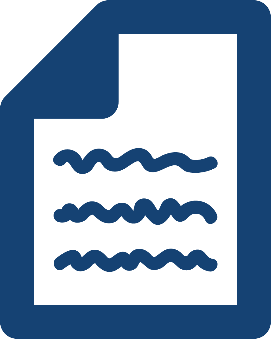 Woo
12 maart 2025 | Technische briefing Wet open overheid
7
[Speaker Notes: Dit wordt een bewegende slide.]
Wijze van openbaarmaking
1. Actief
2. Op verzoek
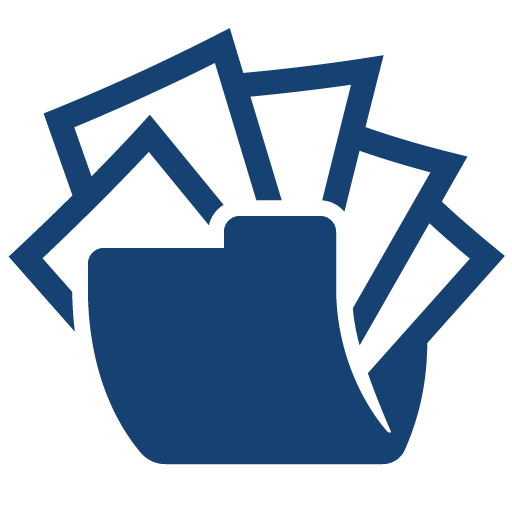 Verplicht
17 categorieën
Woo-
verzoek
Inspannings-
verplichting
12 maart 2025 | Technische briefing Wet open overheid
8
Actieve openbaarmaking
17 verplichte categorieën en inspanningsverplichting
Centrale digitale infrastructuur
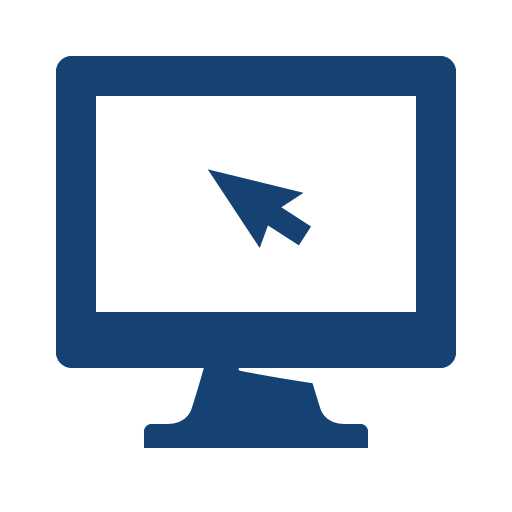 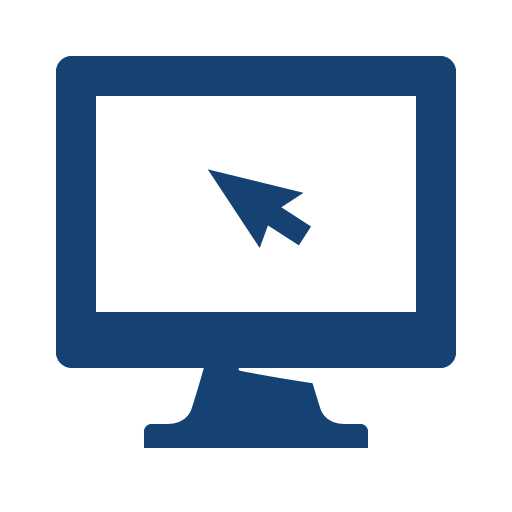 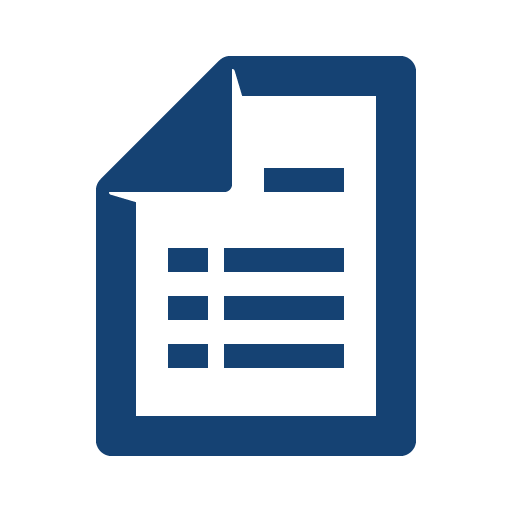 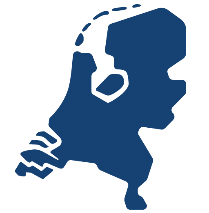 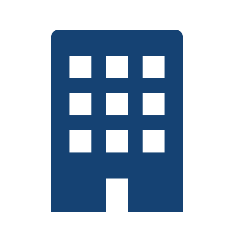 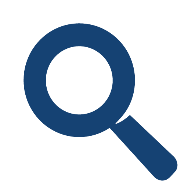 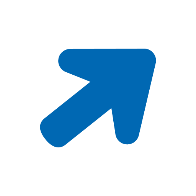 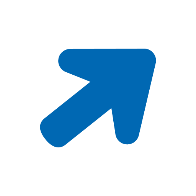 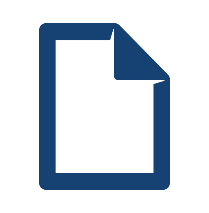 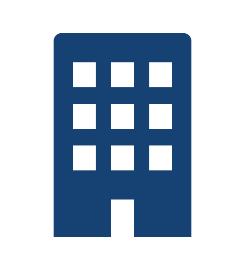 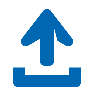 Bestuursorgaan maakt 
informatie actief openbaar
Bestuursorgaan creëert 
informatie
Informatie is centraal vindbaar
via het Woo-zoekportaal
12 maart 2025 | Technische briefing Wet open overheid
9
Stappen in de behandeling van een Woo-verzoek
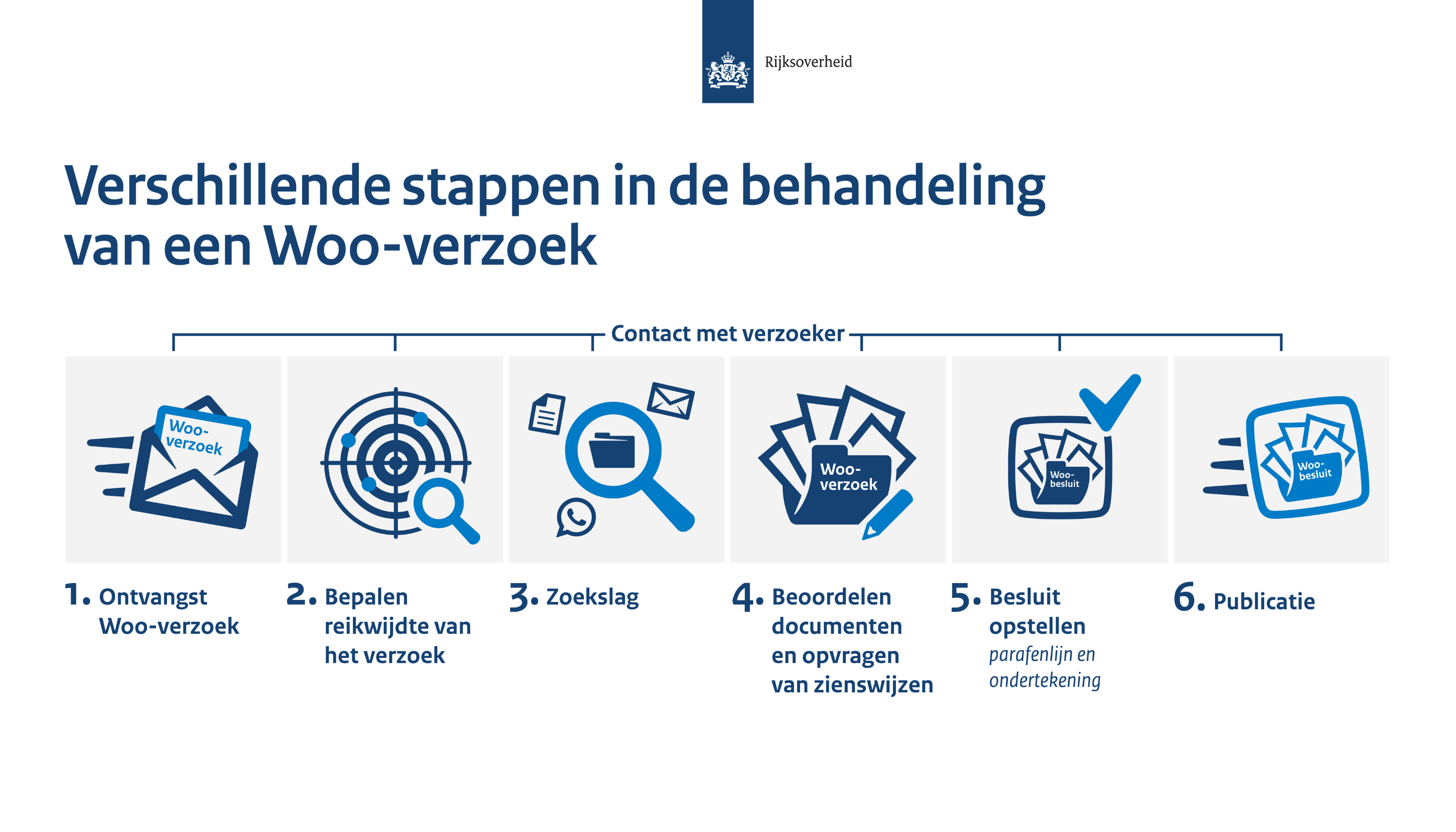 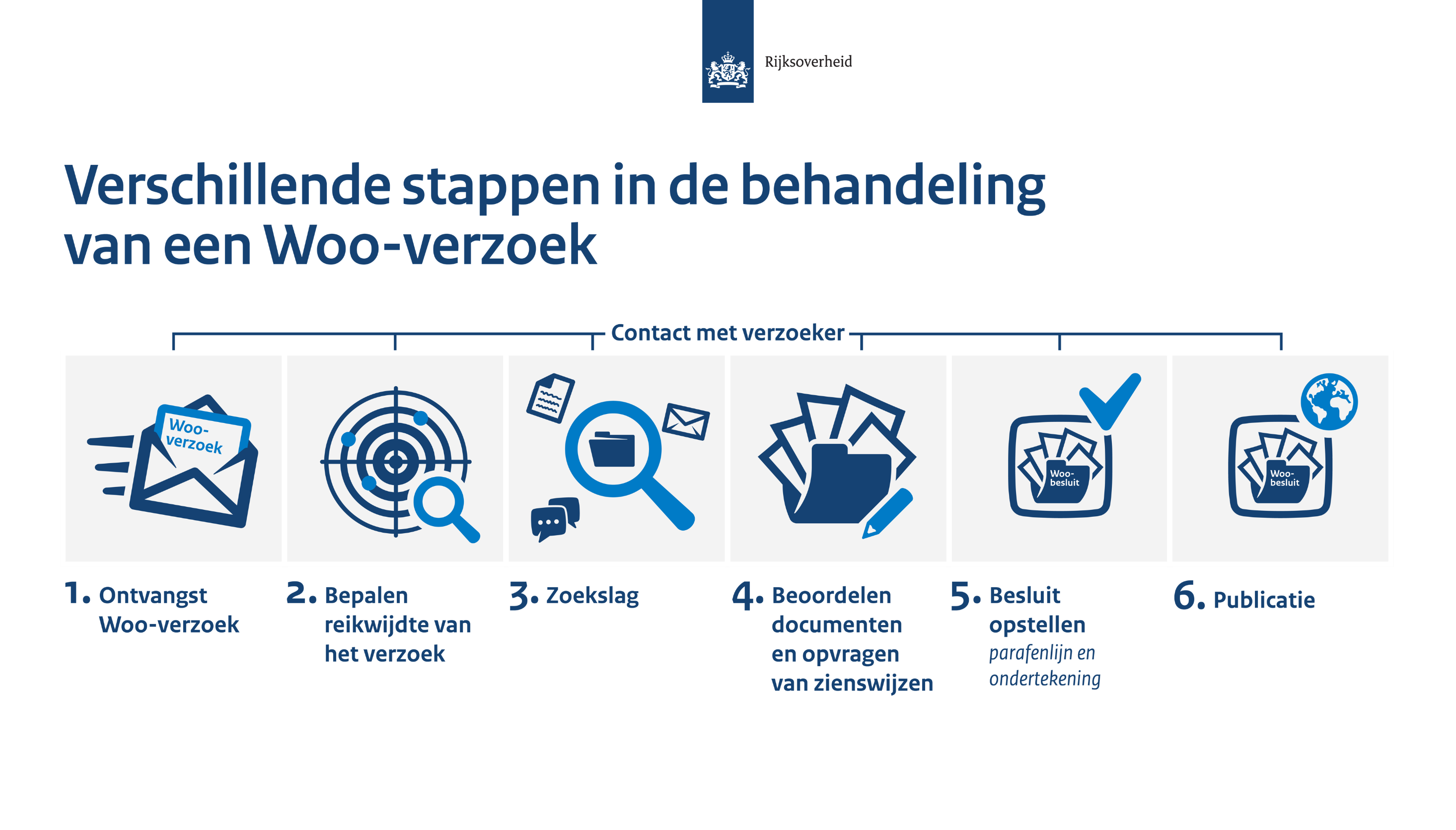 12 maart 2025 | Technische briefing Wet open overheid
10
1. Ontvangst Woo-verzoek
Informatiebehoefte verzoeker
Bepalen dossierhouder
Verkrijgen eerste inzichten dossier
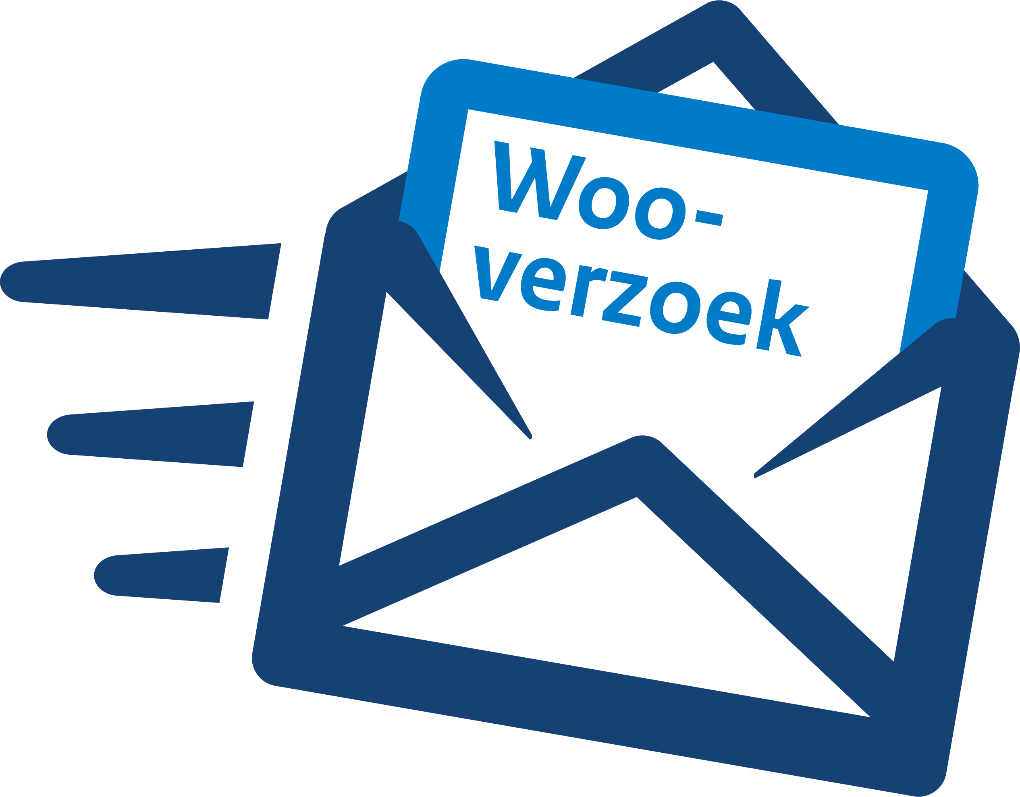 12 maart 2025 | Technische briefing Wet open overheid
11
2. Bepalen reikwijdte van het verzoek
Samenwerking (startgesprek)
Concretisering Woo-verzoek
Bepalen zoektermen
Gedeelde verantwoordelijkheid
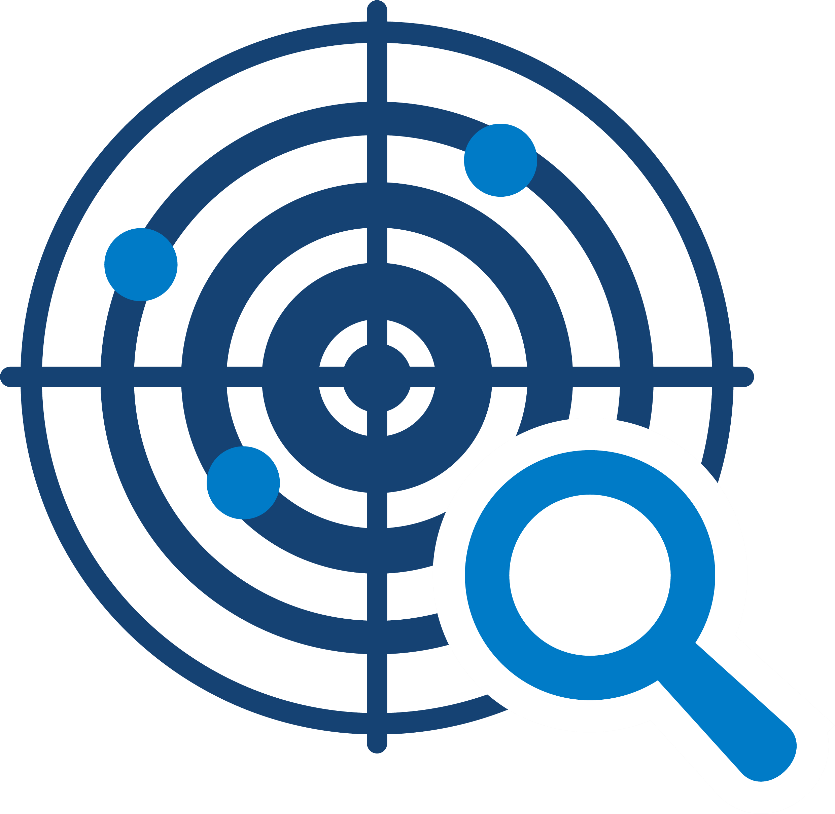 12 maart 2025 | Technische briefing Wet open overheid
12
3. Zoekslag
Digitalisering (omvang overheidsinformatie)
Zoekopdracht
Technologie
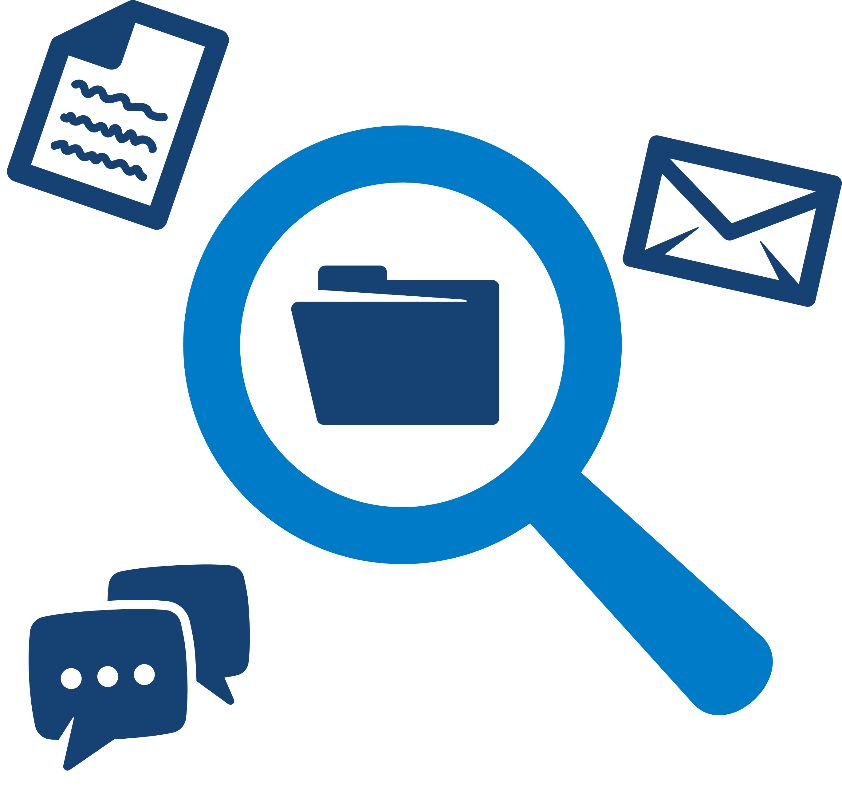 12 maart 2025 | Technische briefing Wet open overheid
13
4. Beoordelen documenten &     opvragen van zienswijzen
Uitzonderingsgronden
Zorgvuldigheid
Betrekken van derden
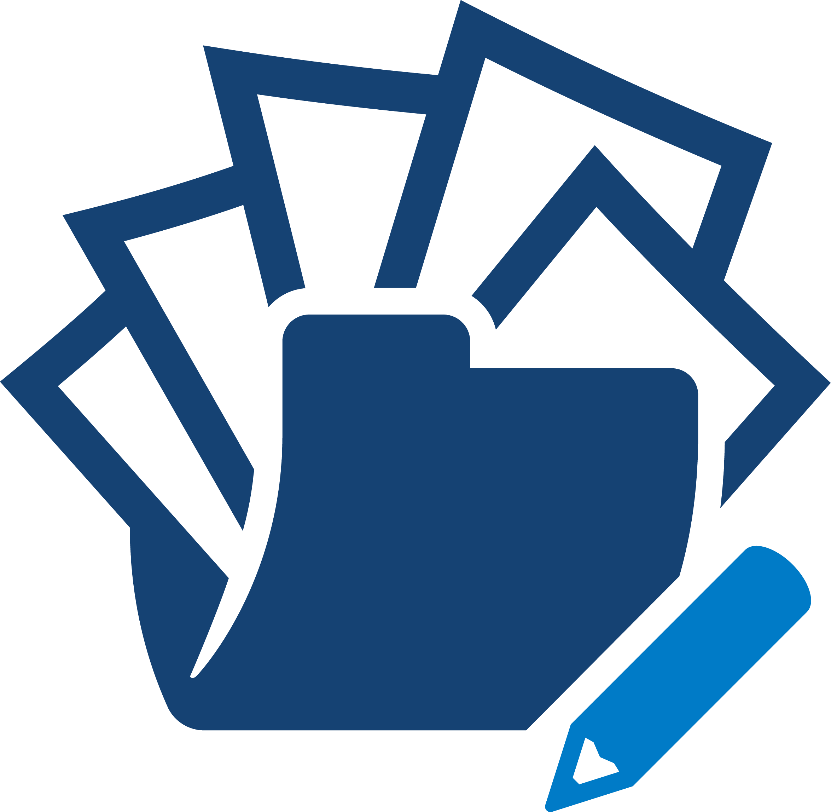 12 maart 2025 | Technische briefing Wet open overheid
14
5. Besluit opstellen
Parafenlijn
Ondertekening
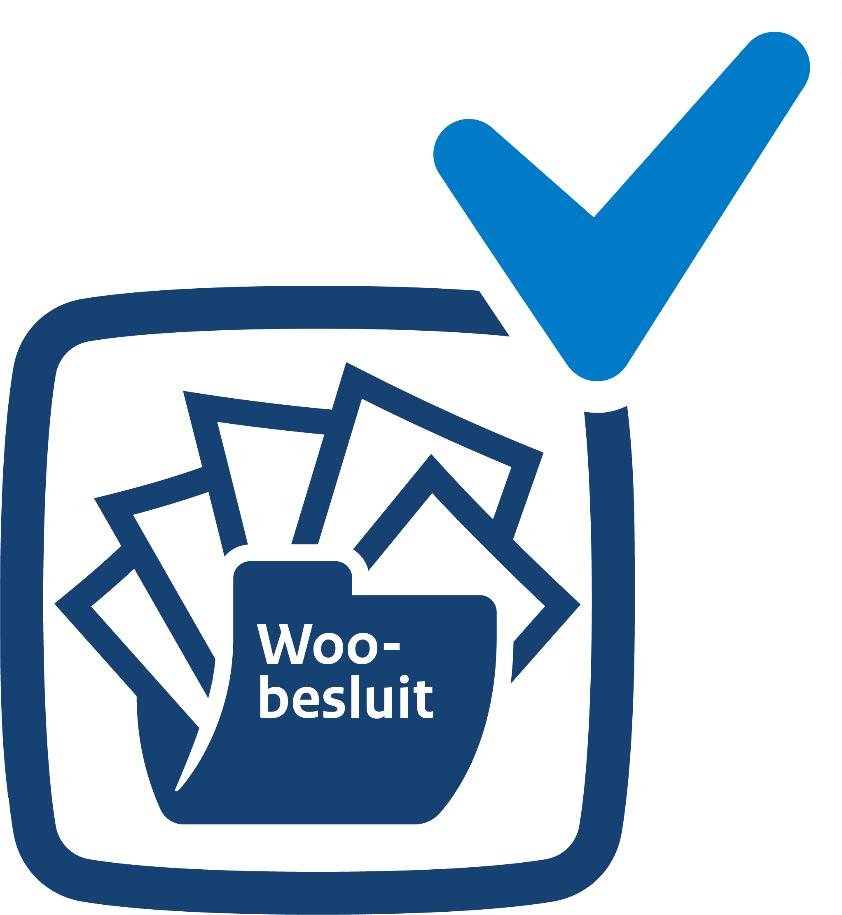 12 maart 2025 | Technische briefing Wet open overheid
15
6. Publicatie
Openbaar voor eenieder
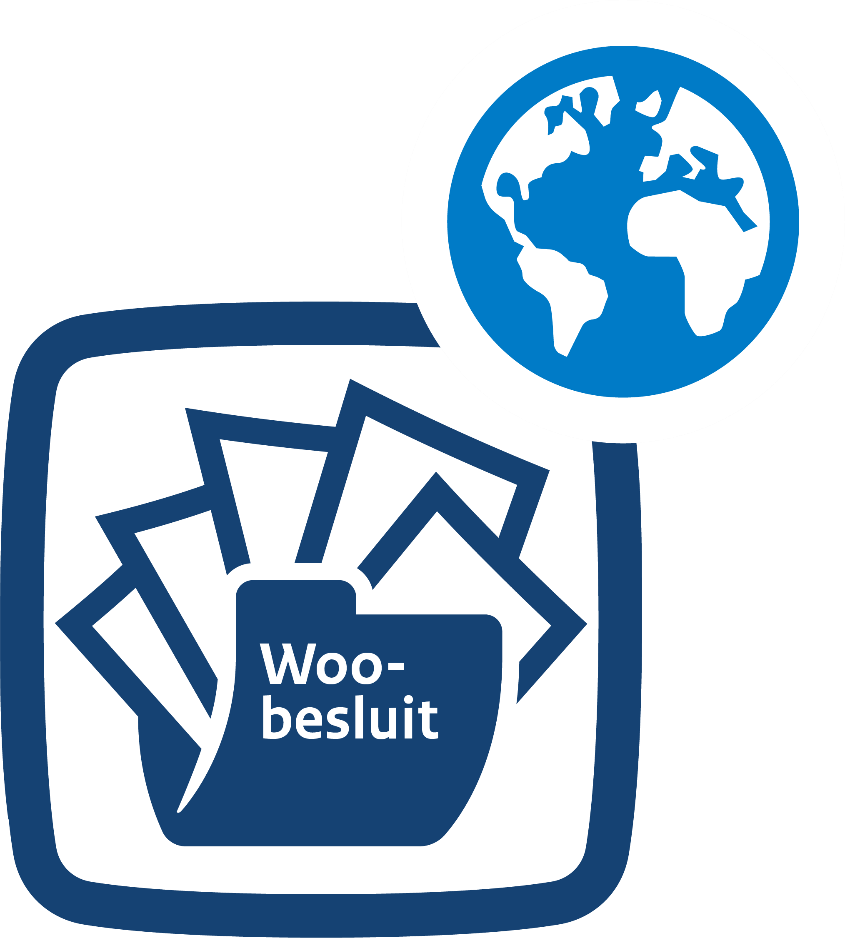 12 maart 2025 | Technische briefing Wet open overheid
16
Afhandeling Woo-verzoeken – Rijksoverheid  1 jan. – 30 sep. 2024
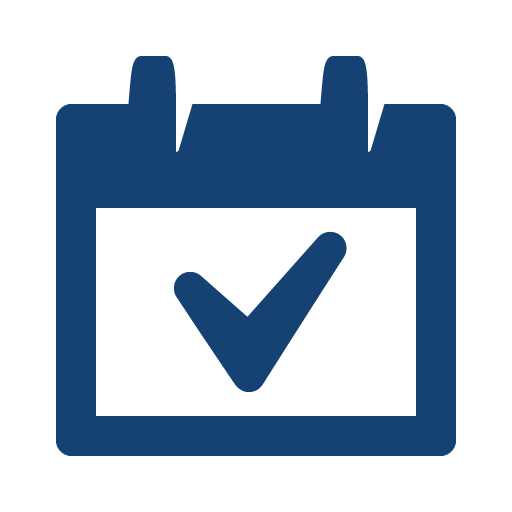 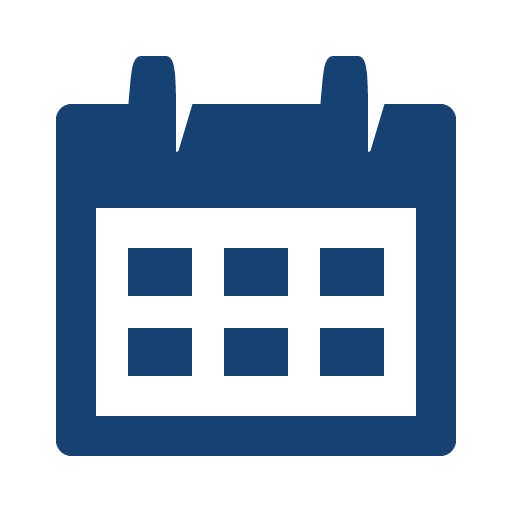 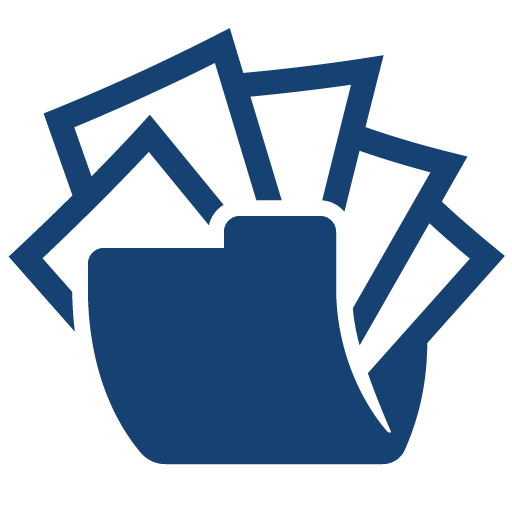 Woo-
verzoek
4154
31%
143 dagen
Gemiddelde afhandeltermijn
Totaal aantal 
Woo-verzoeken
Afgerond binnen termijn
Bron: Rijksdashboard Woo-verzoeken
17
Vragen?